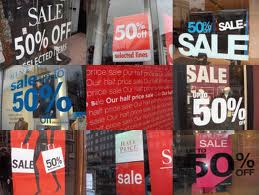 Unit 355: Understanding the retail selling process.
Presented by Bill Haining
Understanding the retail selling process.
There are four learning outcomes to this unit.
1. Understand how communication techniques can be used to help the customer
choose products.
2. Understand the benefits and maintenance of product knowledge.
3. Understand legislation relating to selling in the retail environment.
4. Understand techniques for maximising sales.
Helping the customer choose
Many customers will have a good idea of what they want to buy before they enter the shop. Others will have only a general idea and will need assistance. To help them narrow the choice of products to those best suited to their needs it will benecessary to use questioning techniques.Two types of questions are used, Closed questions which usually begin with do, can or will and Open questions which begin with who, when, where, how and why. A closed question will get a definite answer; an open question will get more information. Open questions can be followed up with Probing questions to further narrow down the choice.When you have established the customer’s needs, you will be able to show them the relevant products.Point out each product’s features and benefits.Features describe what a product is or has, Benefits describe what the product can do for you. Customers will explain their needs in terms of features but buy the benefits.
Product knowledge
In order to meet customers’ needs, it is important to have comprehensive and accurate product knowledge. 
Staff must be given training and information to develop and maintain their product knowledge these can be done through:
✓✓ team briefings
✓✓ suppliers’ training
✓✓ on-line or video briefings
✓✓ manufacturers’ and trade literature
✓✓ product packaging, labelling instruction manuals and
✓✓ point of sale material
Product knowledge must be kept up to date as the products on sale will constantly change either through seasonal cycles or technological evolution.
Product knowledge
You must be very careful when giving customers information about products as it is illegal to mislead customers, whether through false or deceptive messages, either verbal or in writing. 
The legislation covering this was, until recently, the Trade Descriptions Act, but this has now been incorporated into the Consumer Protection from Unfair Trading Regulations.
Legislation
The purpose of legislation relating to retail sales is to protect customers from being sold goods and services that are unsatisfactory or are not of the expected quality or are unsuitable for their age.
It also controls the interest rates that credit facilities are offered at and ensures that customers’ information is not misused.
The Consumer Protection from Unfair Trading Regulations say that when retailers sell products and services, any description of goods, whether in writing, in an illustration or spoken, must be accurate.
Descriptions may cover quantity and size, composition, method, place and date of manufacture, fitness for stated purpose or endorsements. 
Retailers must also comply with fair trading laws covering areas such as safety, pricing, weights and measures and the contract between a buyer and seller.
Legislation
There are also sector-specific laws regulating the descriptions of many other items. 
For example, food and drink and shoes are all the subject of separate legislation. 
Retailers who sell services must give contact details where customers can make a complaint including a telephone number, postal address, fax number or email address.
Although there is no set time limit, there is a legal duty to respond to complaints as quickly as possible.
Legislation
The Sale and Supply of Goods and Services Act states that goods must be durable, safe, of acceptable appearance taking into account their price, nature and description, fit for their purpose, as described and free  from defects, unless these are pointed out at the time of sale.
The Consumer Credit Act protects people who buy goods and services under £25,000 on credit. 
It says that credit agreements signed in the customer’s home can be cancelled, notice of how to cancel must be given, once a third of the price has been paid the goods cannot be repossessed without a court order and the customer must be advised of the cash price, the total charge for credit and the Annual Percentage Rate (APR).
Legislation
The Data Protection Act covers information on individuals that is stored on computers or in manual files.
This requires information to be:
✓✓ obtained lawfully and fairly
✓✓ not processed in any way incompatible with its original purpose
✓✓ obtained with the consent of the individual
✓✓ adequate, relevant and not excessive
✓✓ accurate and up-to-date
✓✓ kept no longer than necessary
✓✓ treated confidentially
✓✓ available only to authorised personnel
✓✓ not transferred to any place where adequate protection is not in place
Legislation
There is also legislation referring to age-restricted sales. A number of goods and services may not be sold to (or by) people under a certain age.
These include:
Product Age of person
Tobacco products including cigarettes, cigarette papers, rolling machines
18 and over
Fireworks 18 and over
Videos, DVDs and computer games
12 classification 15 classification 18 classification 12 and over 15 and over18 and over
Alcohol 18 and over
Lottery tickets and scratch cards 16 and over
Cigarette lighter refills containing butane and solvents 18 and over
Knives and offensive weapons 18 and over
Spray paints 16 and over
Petrol 16 and over
Legislation
In addition, pharmaceuticals, livestock, alcohol, tobacco and gaming products require a licence to supply. 
The legislation imposes responsibilities on everybody who works in retailing. 
It is not only the employer’s responsibility to see that alcohol is not sold to under-18s or that the labelling on goods is correct, it is the responsibility of everybody involved in the sale. 
Directors, managers and colleagues can be liable to fines, imprisonment or disciplinary action for failing to comply with the law.
Maximising Sales
To make the most of sales opportunities you must first establish an effective rapport with the customer as people buy from people they like or identify with. 
This is done using questioning and effective listening skills. 
The selling process has five stages:
✓✓ acknowledge and approach the customer
✓✓ identify their needs
✓✓ present solutions
✓✓ check commitment and overcome objections
✓✓ close the sale
Identifying customer needs and presenting solutions have already been covered.
Maximising Sales
The next stage is to check the customer’s commitment to making a purchase and overcome any objections they may have.
Questioning will identify the objections; where price is the issue, offer a cheaper alternative, offer a discount or emphasise the value that the product represents. 
If the objection is practical, offer a solution such as free delivery.
Closing the sale means that the customer has agreed to make a purchase. 
At this point try to maximise the sale by offering add-on sales or associated sales, such as a handbag to match the shoes. 
It maybe possible to up-sell, that is to sell the customer a better, more expensive, model.
Leadership and Techniques
Colleagues will need leadership if they are to maximise sales. 
There are many effective leadership methods, different colleagues will respond to different methods. 
Many people will respond best to leadership by example; if you maximise your personal sales, everyone will follow your example. 
To use motivation as your method, you will need to identify what motivates the colleagues. 
Many people think money is the only motivator, but this can be seen to be inaccurate if you look at how quickly the effect of a pay rise wears off.
Coaching can be an effective method; helping the colleagues to find the best way to maximise sales for them. 
Training is used to address an identified need in the colleague’s selling techniques or product knowledge, for instance.
Communication is effective with some people; if they feel they are being kept in the loop they will perform more efficiently.
Leadership and Techniques
Specific types of retail business will use a variety of techniques to maximise sales. 
Many retailers, particularly department stores and chain stores, will have special events; sales and blue cross days for instance; florists and card shops will promote Valentine’s Day and Mother’s Day, bridal shops will promote June weddings. 
Almost all retailers will have price promotions, particularly supermarkets, which use buy one get one free (BOGOF) promotions to maximise sales. 
Fashion retailers will have end of season sales to clear floor space for new products; financial institutions will launch new services with large scale advertising. 
Personal incentives such as store loyalty cards, vouchers for use on future purchases or free gifts are used by coffee shops and cosmetic departments, among others.
On-line shopping businesses offer the convenience of shopping from home, 24 hours a day and delivery to the door.
Leadership and Techniques
Setting sales targets, whether individual or team based, will encourage colleagues to maximise sales. 
Targets should be set at a level above what can be easily achieved but within reach, to stretch sales without de-motivating colleagues that are unable to reach their target. 
Some teams will react best to competitive targets where there is an incentive for the colleagues who performs best; others will react best to a target that rewards all members for achieving it and encourages team work.
THE END
Thank you and good luck
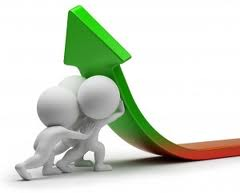